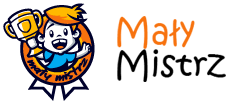 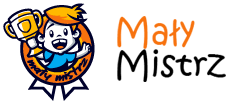 MAŁY MISTRZ
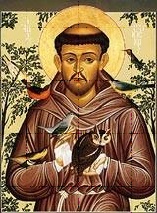 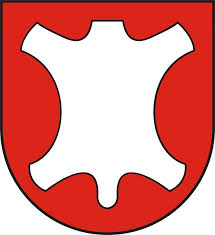 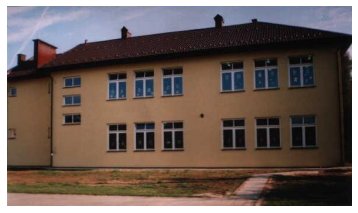 SZKOŁA PODSTAWOWA IM. ŚWIĘTEGO FRANCISZKA                    Z ASYŻU W ŁABOWEJ
KLASY : Ia , Ib
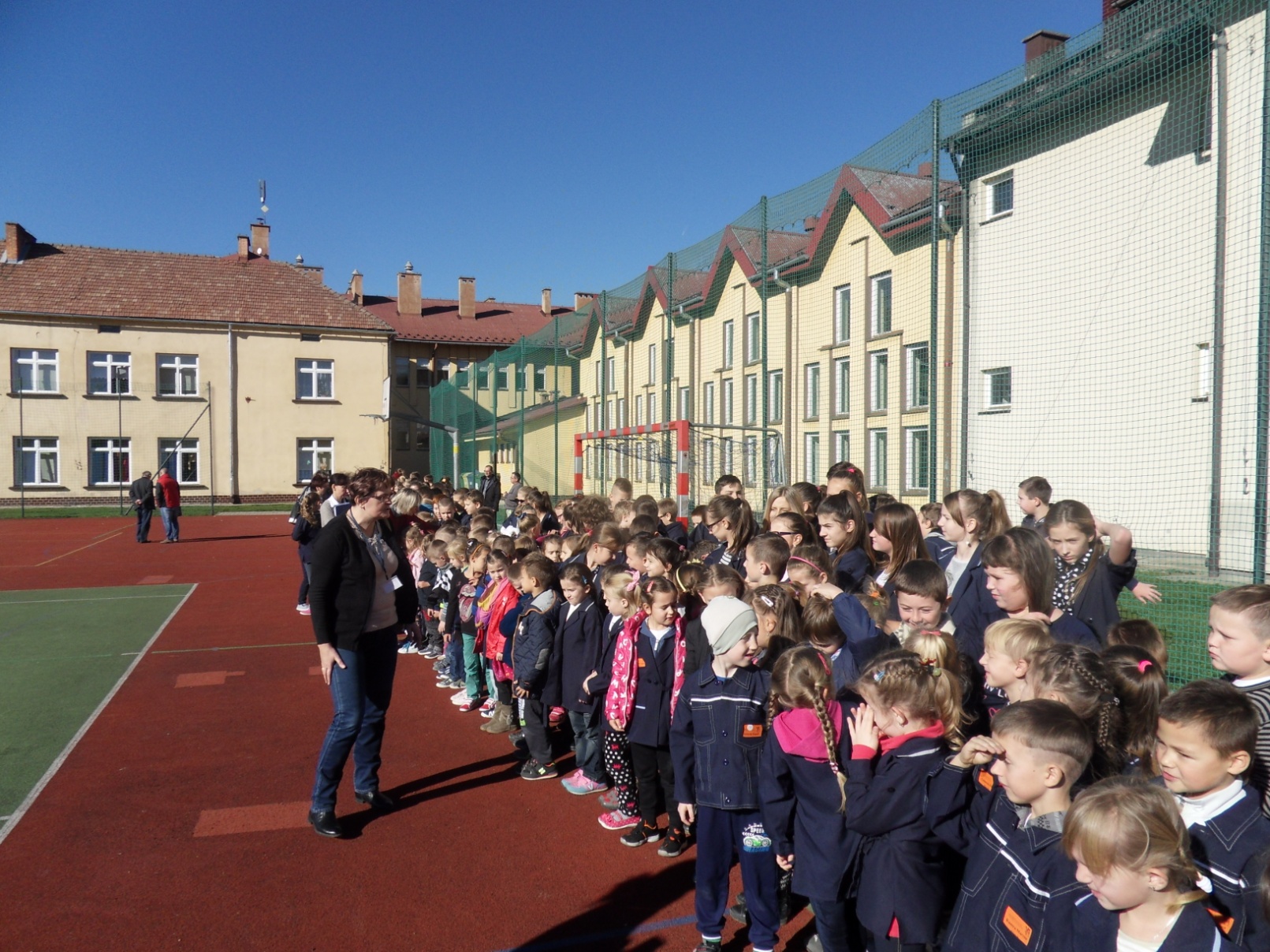 KLASA I A
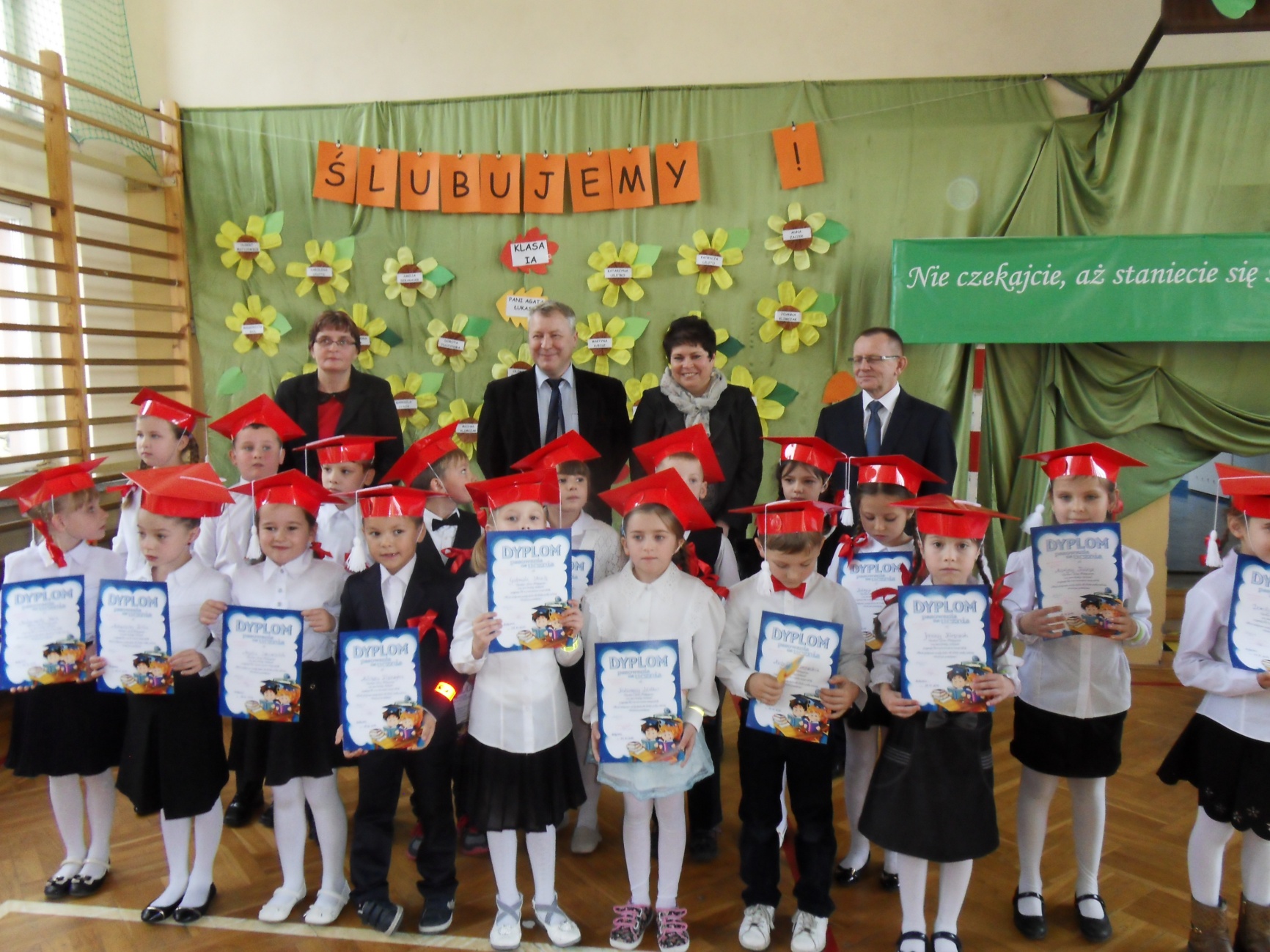 KLASA I B
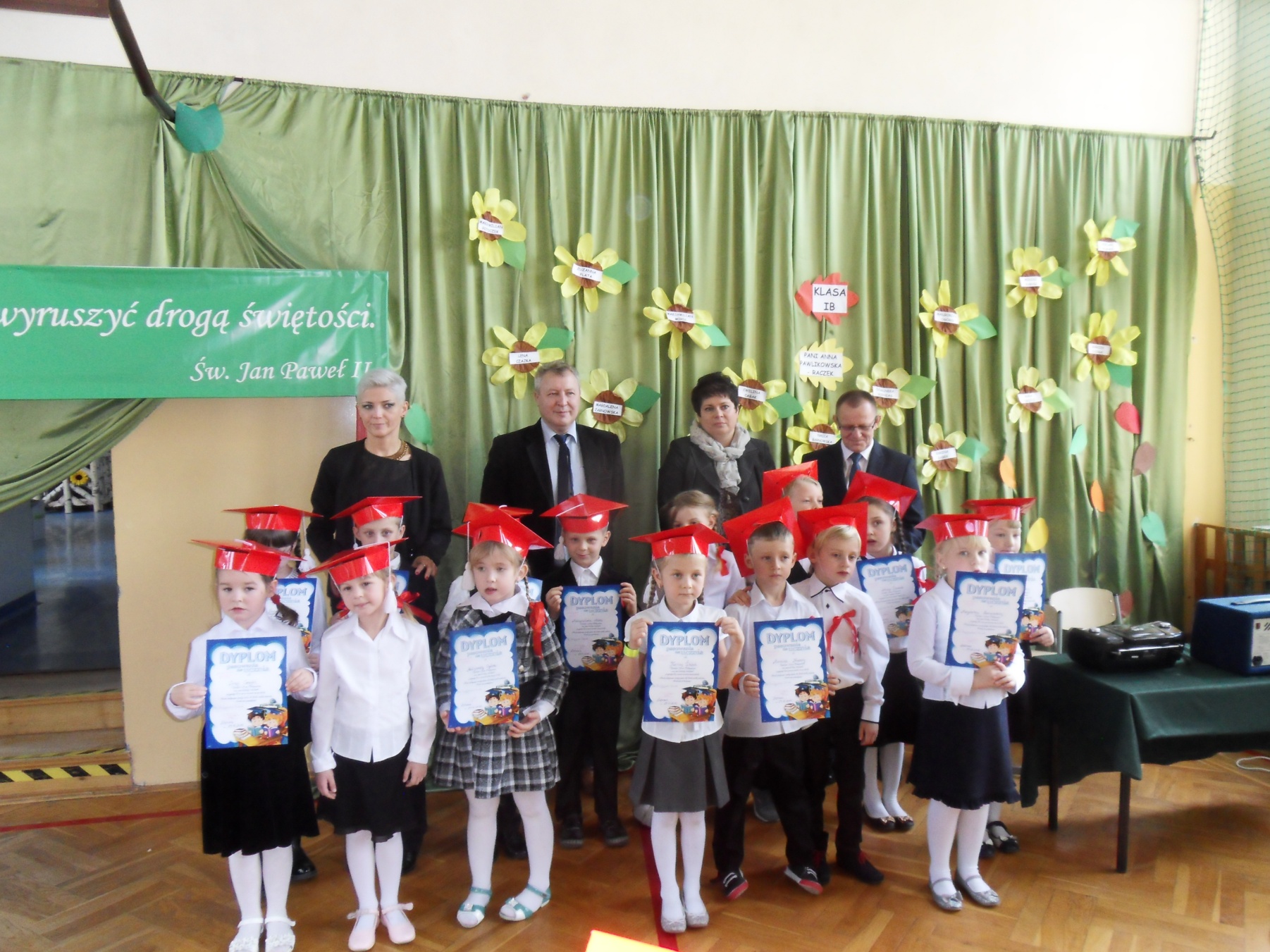 ZESPÓŁ SZKOLNO-GIMNAZJALNY W ŁABOWEJ
Szkoła Podstawowa im. Świętego Franciszka z Asyżu w Łabowej
NAUCZYCIEL W-F-u: mgr Monika Piątek
CELE PROGRAMU
Głównymi celami stawianymi przed programem Mały Mistrz są:
Poprawa stanu zdrowia, sprawności fizycznej i umiejętności ruchowych uczniów klas I-III.
Wsparcie nauczycieli edukacji wczesnoszkolnej i wychowania fizycznego w zaplanowaniu i przeprowadzeniu ciekawych zajęć wychowania fizycznego i edukacji zdrowotnej.
Promowanie nowych, atrakcyjnych form zajęć ruchowych zgodnych z nową podstawą programową.
Monitorowanie stanu zdrowia, rozwoju fizycznego i sprawności fizycznej uczniów klas I-III szkół podstawowych.
Określenie preferencji w wyborze aktywności fizycznej uczniów.
Zachęcenie uczniów do podejmowania nowych form aktywności fizycznej.
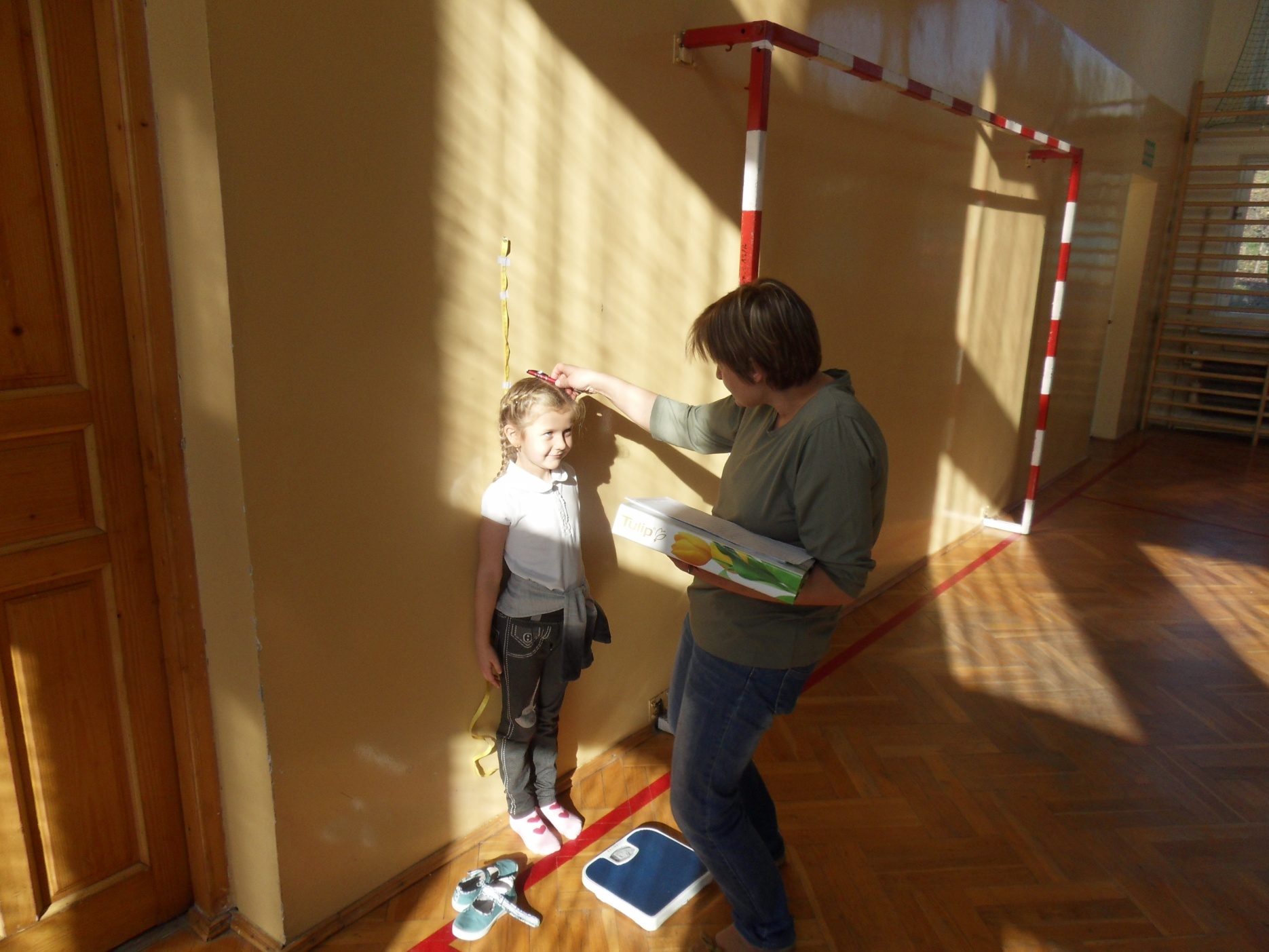 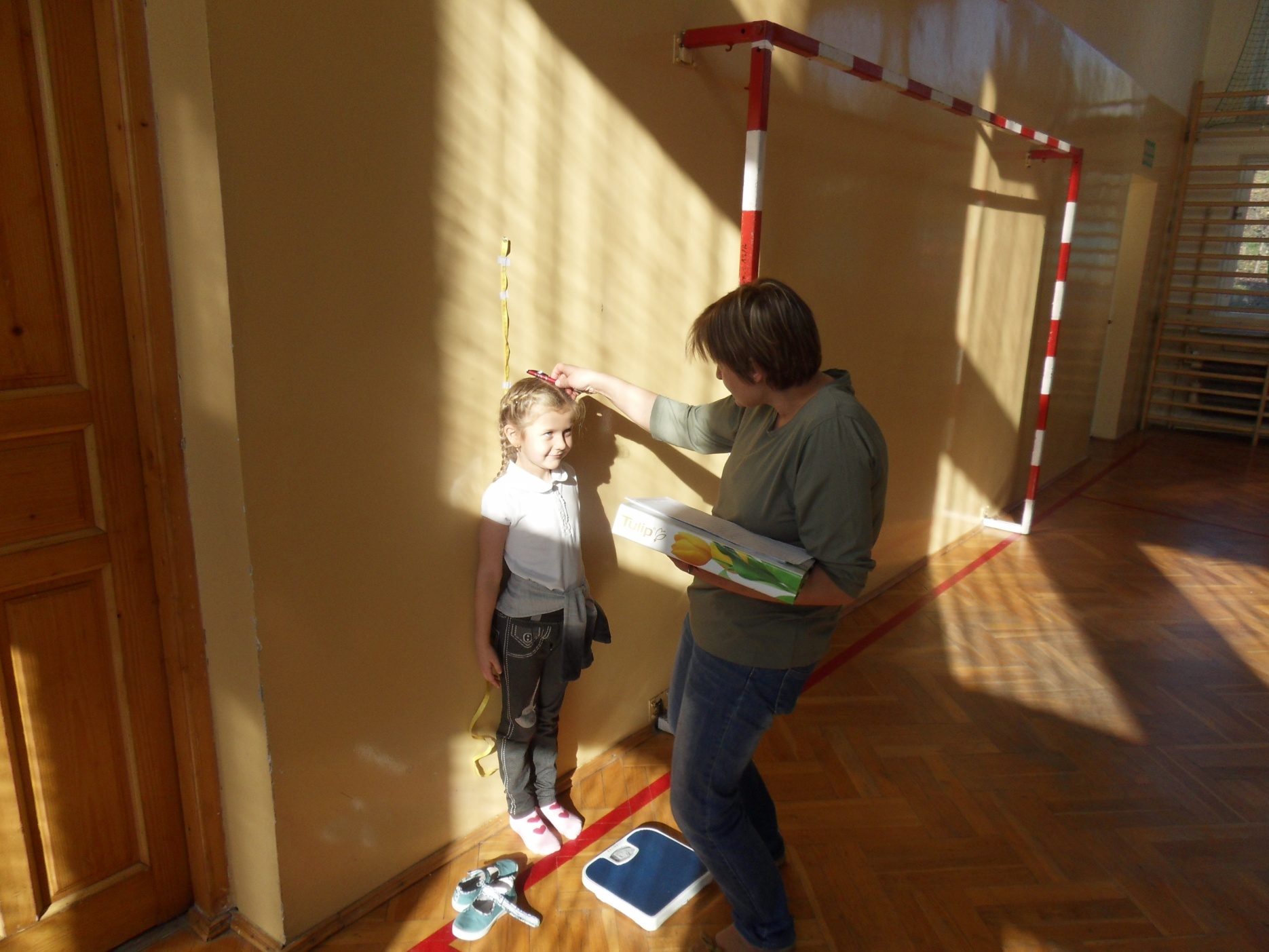 POMIAR WAGI I WZROSTU, OCENA POSTAWY CIAŁA

Jedną z pierwszych czynności po przystąpieniu do realizacji programu „Mały Mistrz” , było zmierzenie, zważenie i ocena postawy ciała jego uczestników, czyli uczniów klasy Ia oraz Ib.
Do współpracy zaprosiliśmy szkolną panią higienistkę.
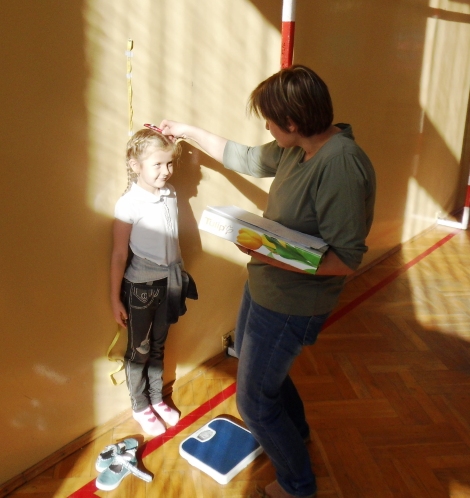 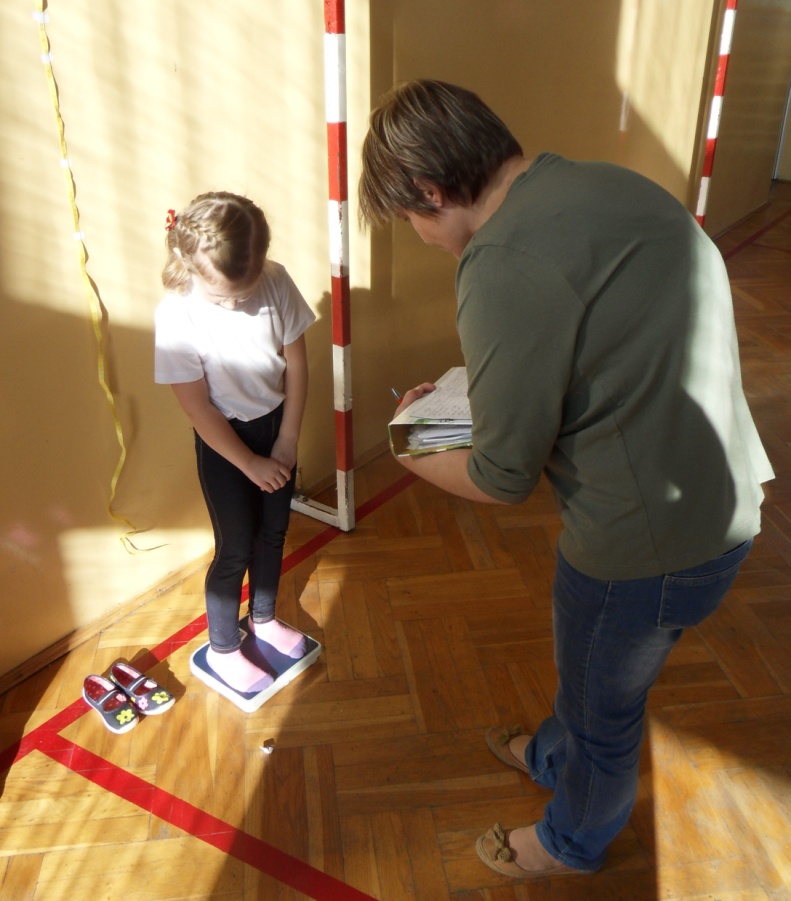 PRÓBY SPRAWNOŚCI FIZYCZNEJ
Kolejną czynnością było przeprowadzenie testów sprawnościowych.

ZWIS NA DRĄŻKU
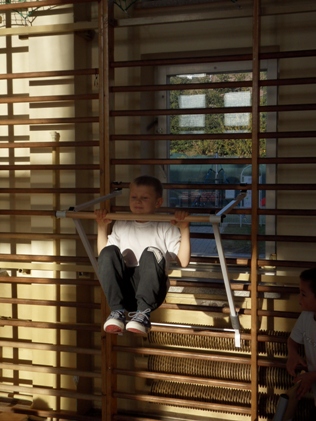 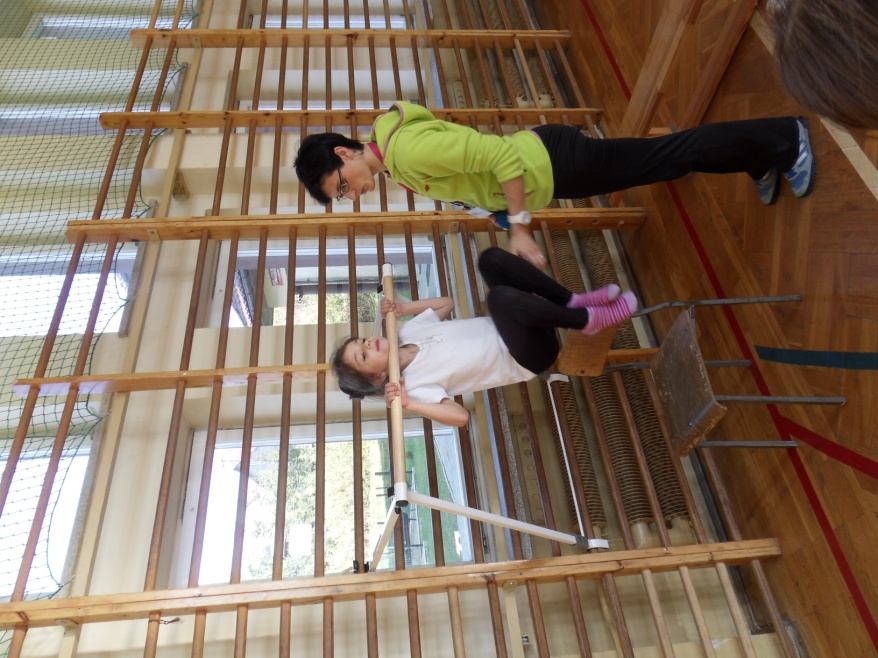 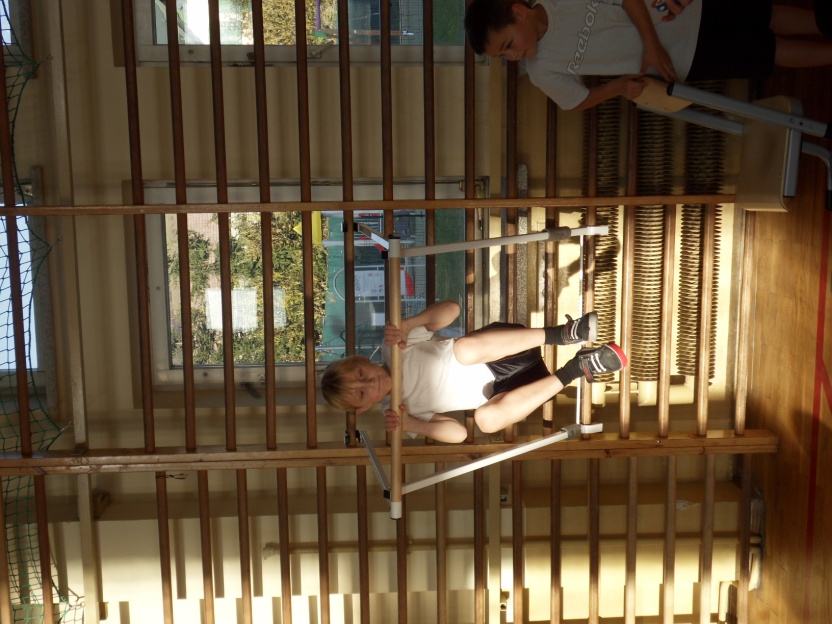 BIEG 10 x 5m
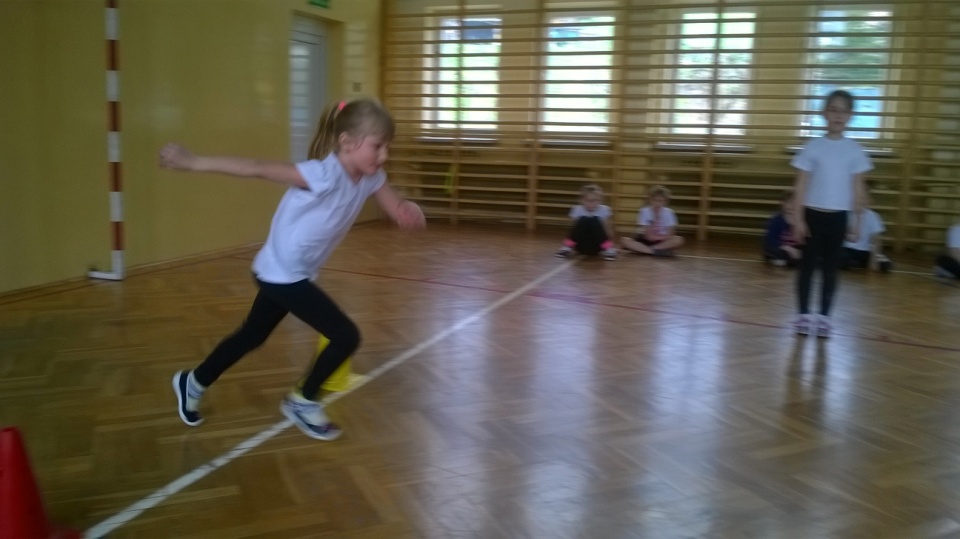 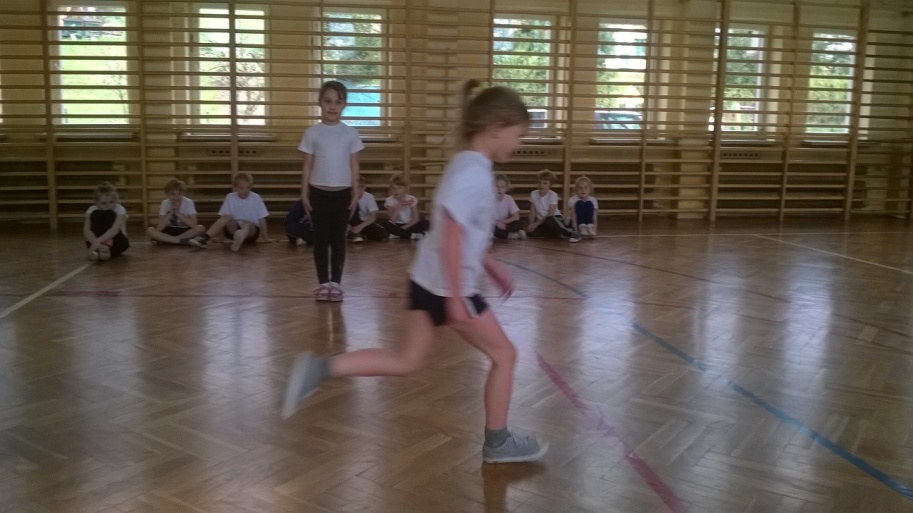 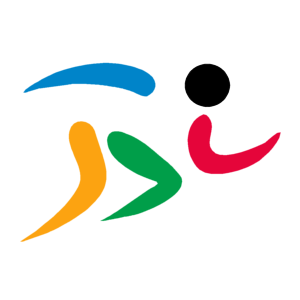 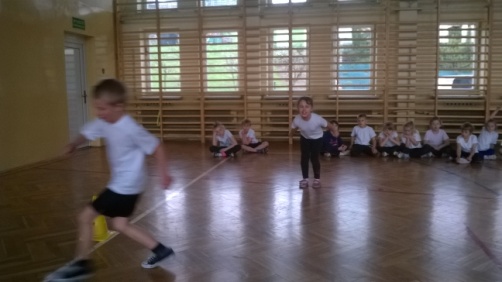 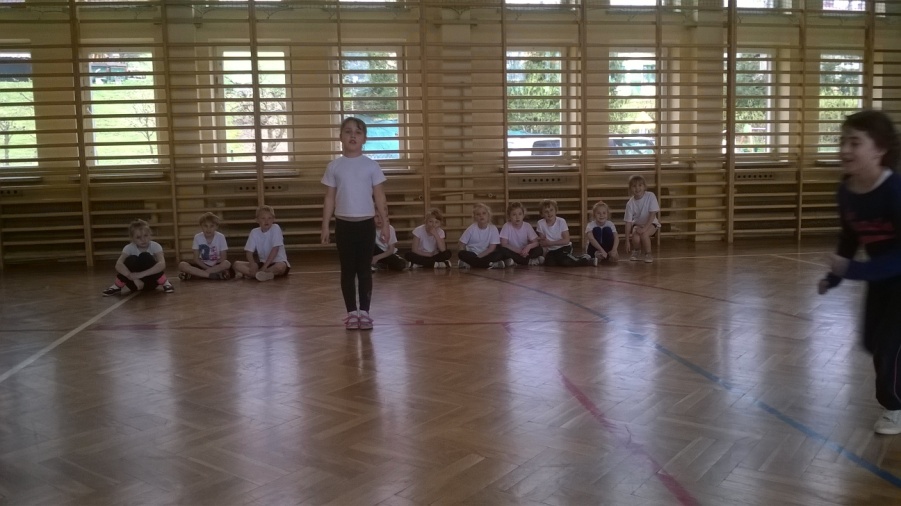 MARSZOBIEG NA DYSTANSIE 600 METRÓW
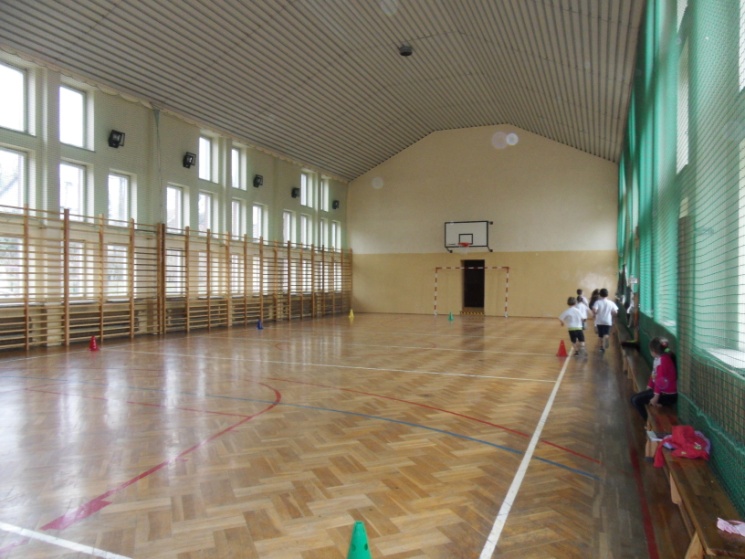 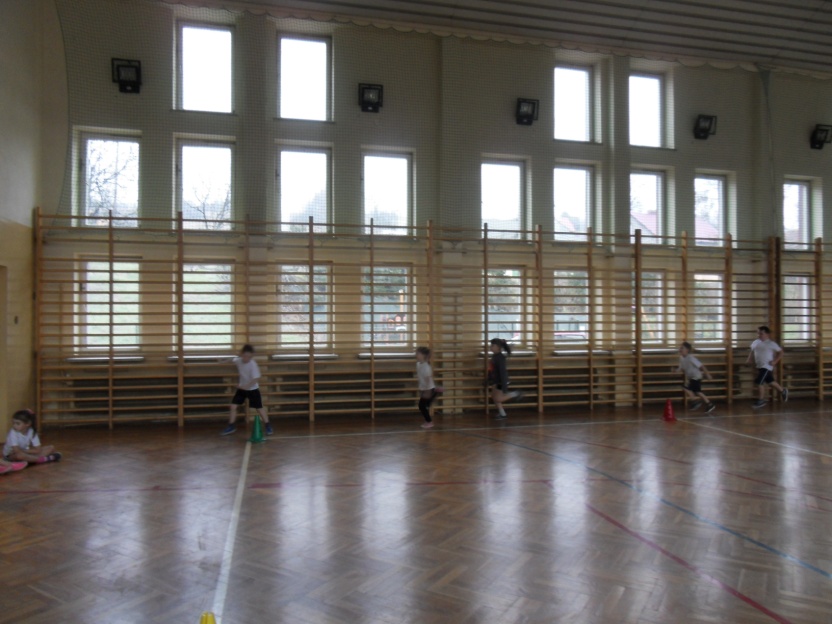 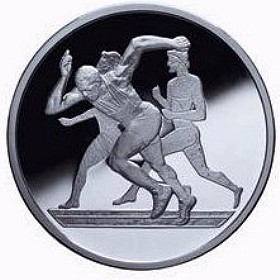 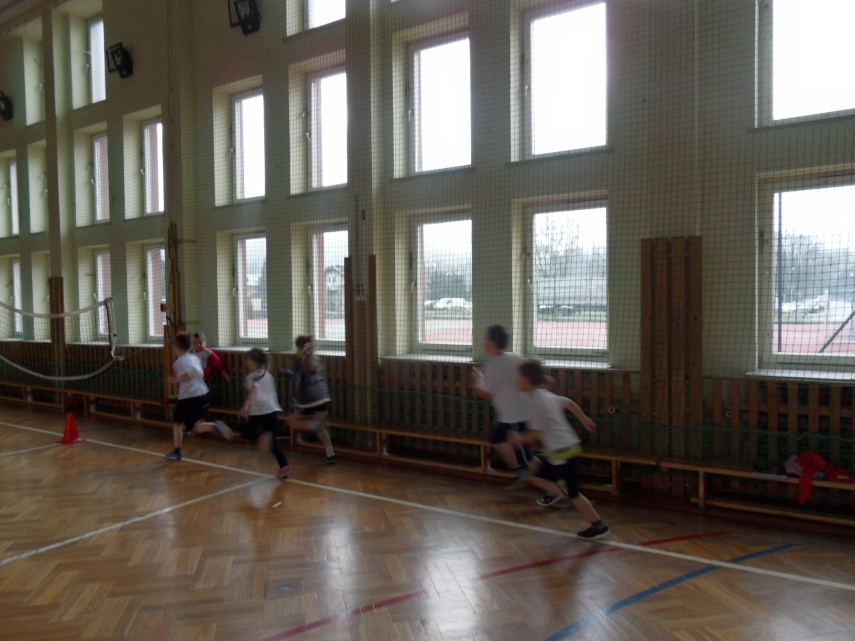 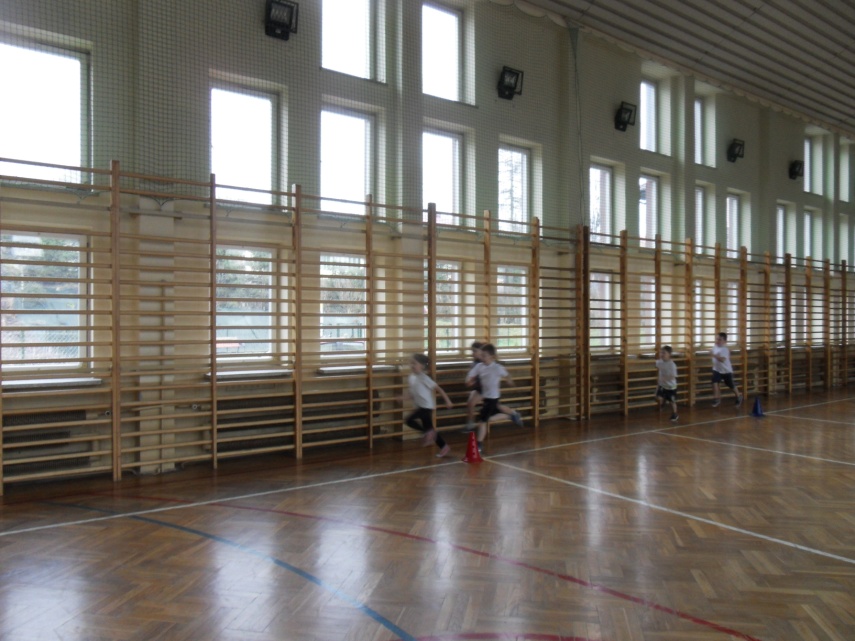 Formuła "Małego Mistrza" opiera się na sześciu zasadniczych blokach sportowych z możliwością poszerzania o pokrewne dziedziny. W każdym bloku uczeń ma szansę opanowania określonych umiejętności i wiadomości, za które nagradzany jest odpowiednią odznaką.

ROWERZYSTA - TURYSTA
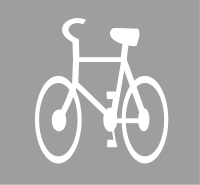 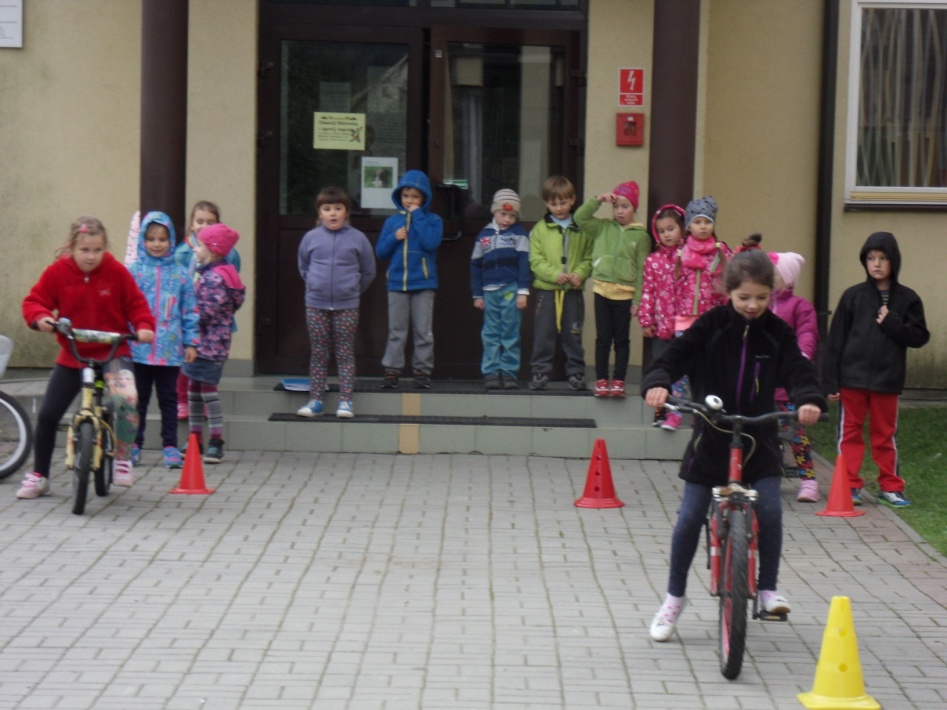 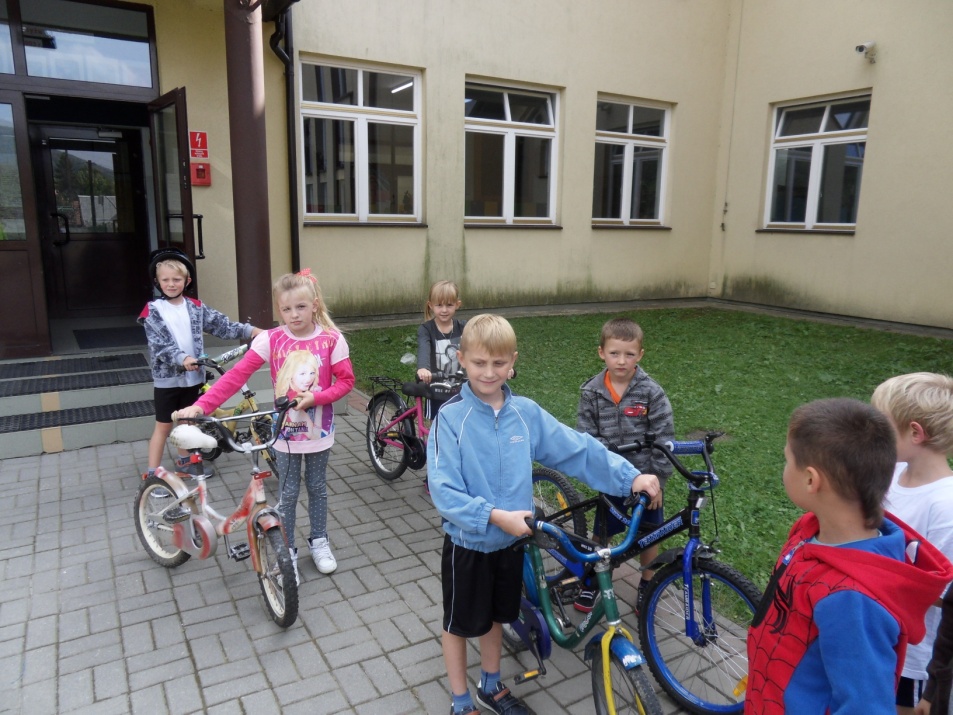 SPRAWNOŚĆ TĘ, KU ZASKOCZENIU NAUCZYCIELI I RODZICÓW, DZIECI ZALICZYŁY NA WYSOKIM POZIOMIE ;)
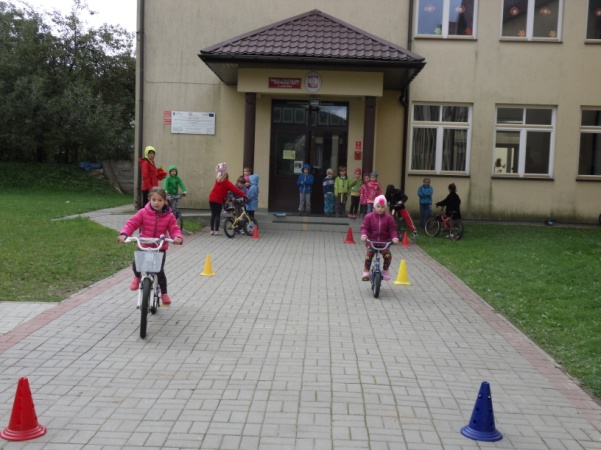 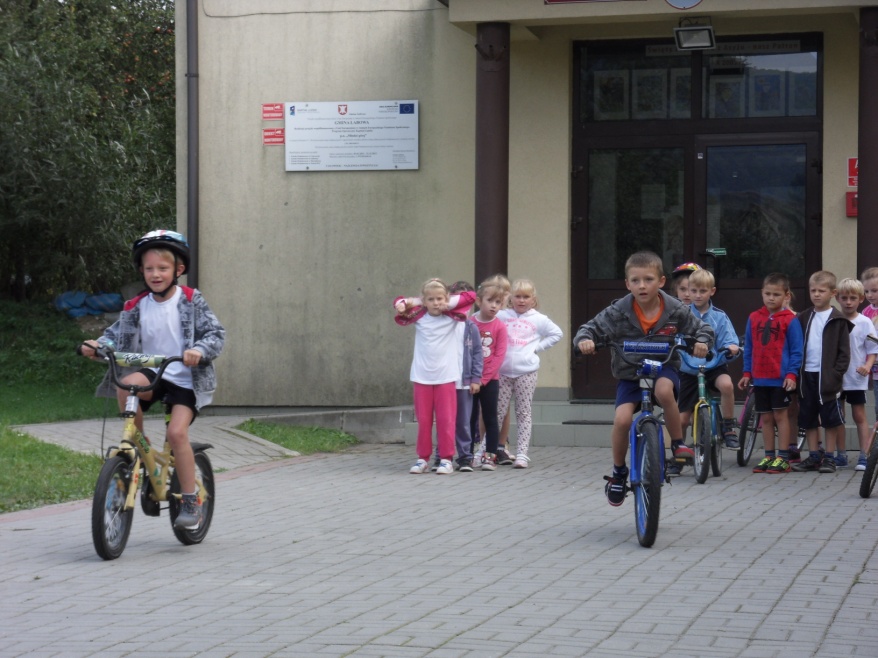 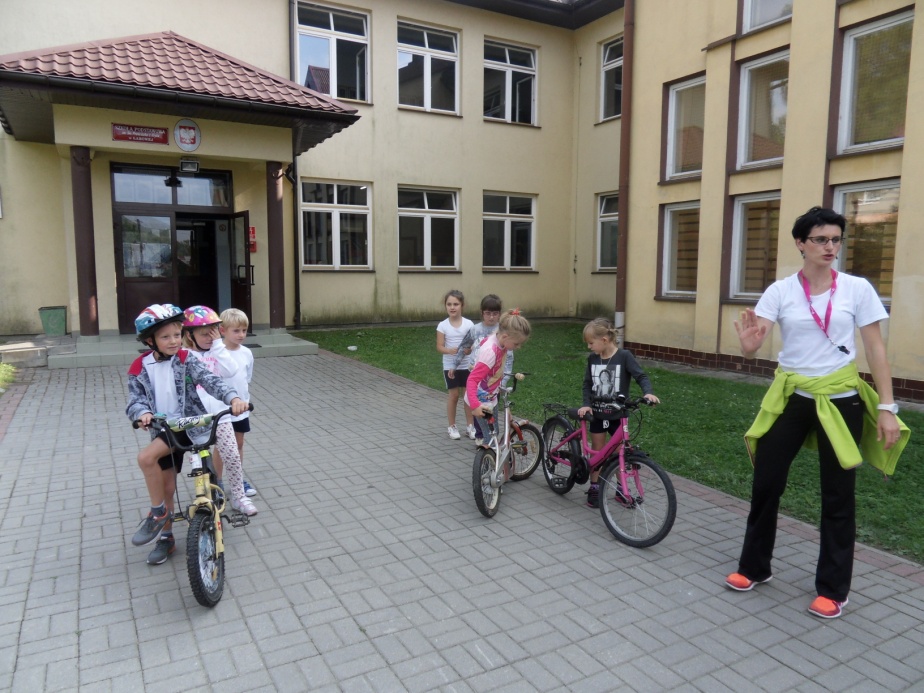 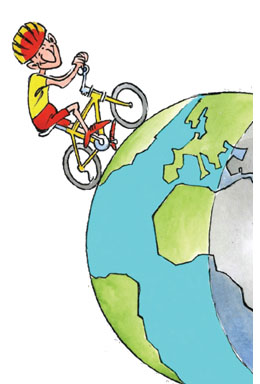 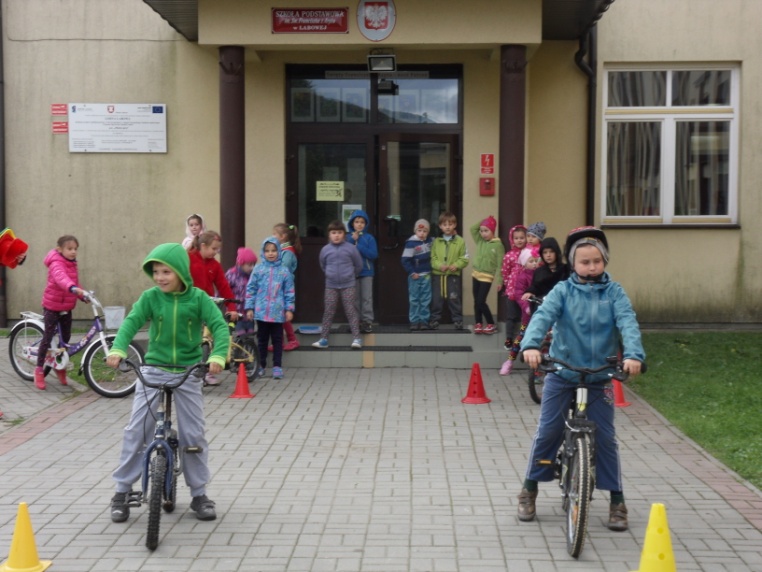 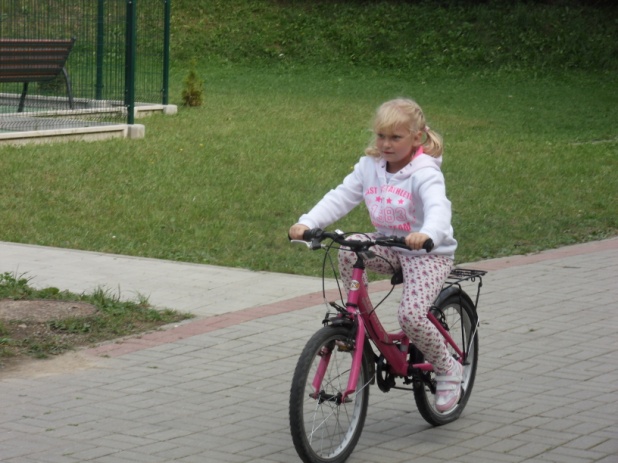 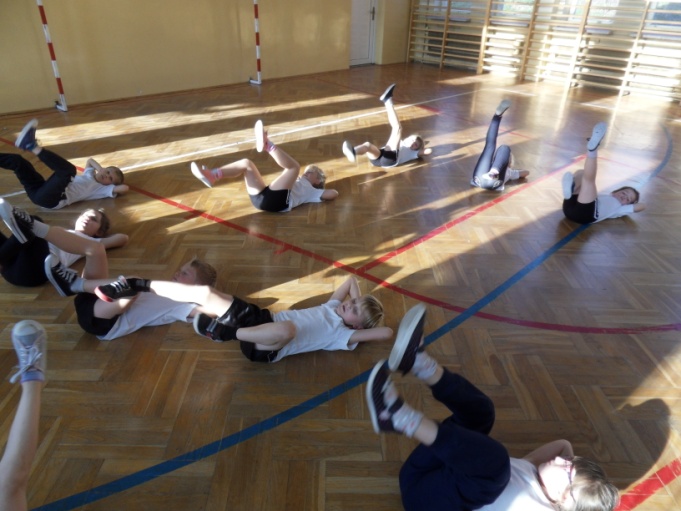 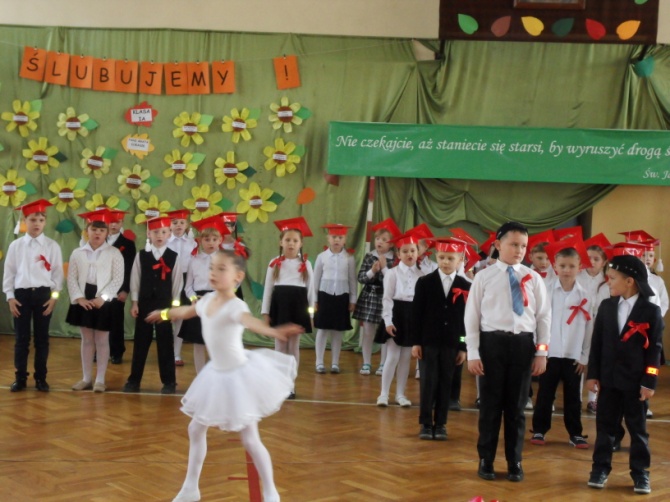 GIMNASTYK - TANCERZ
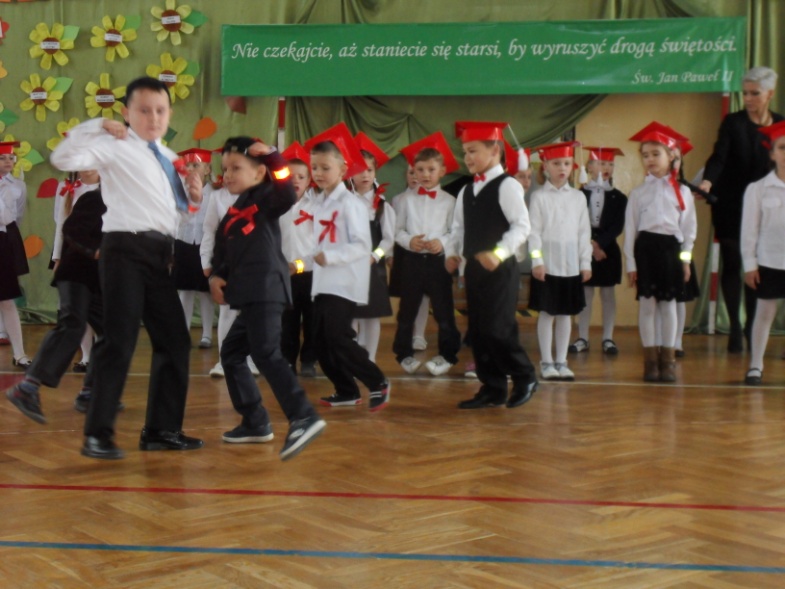 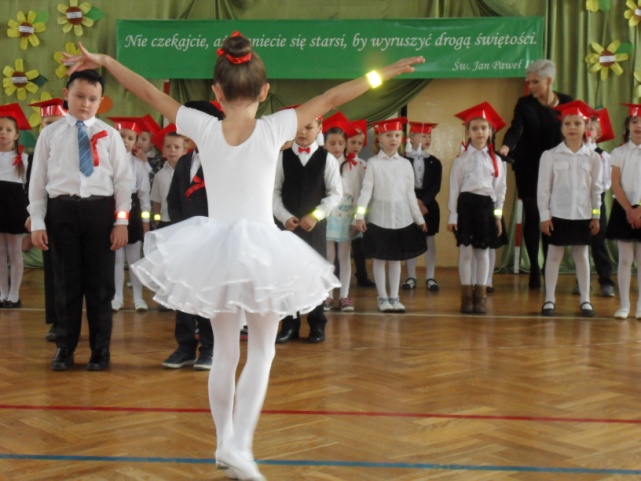 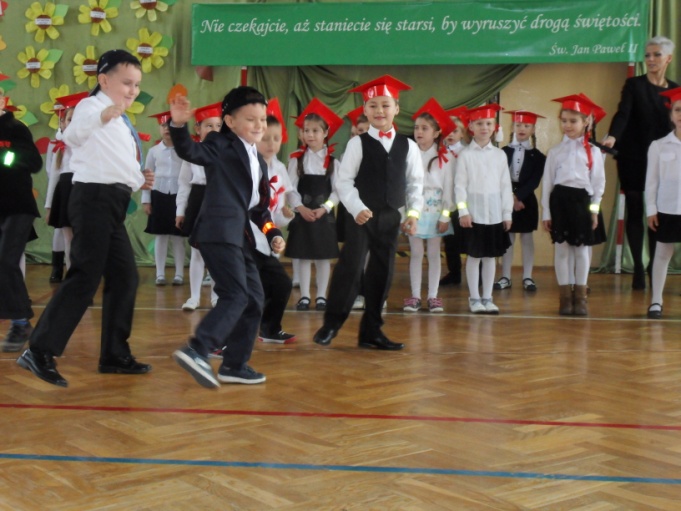 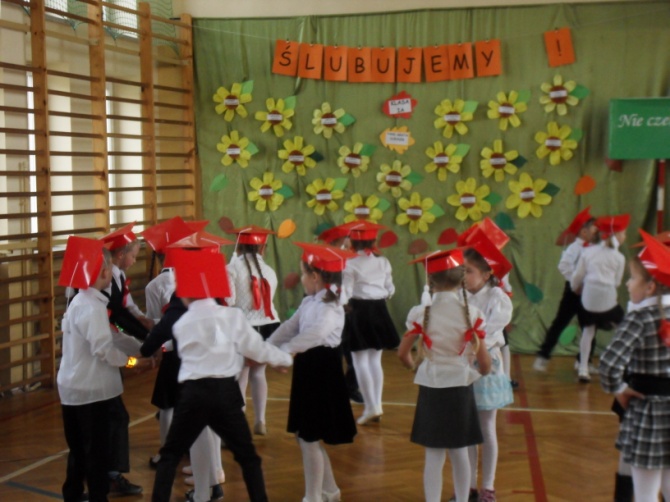 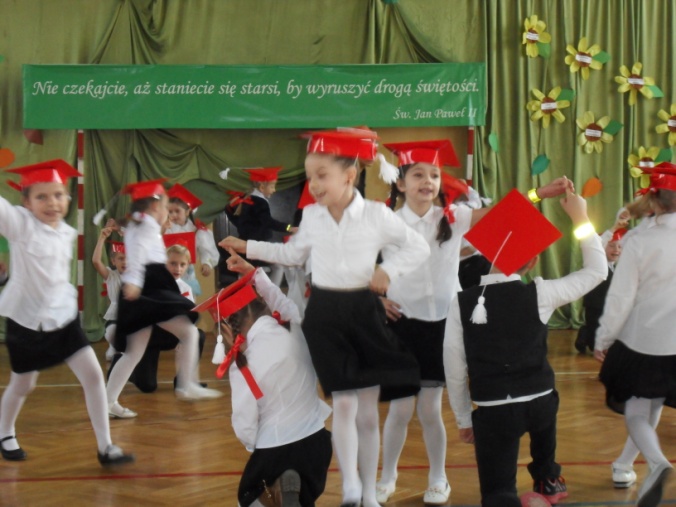 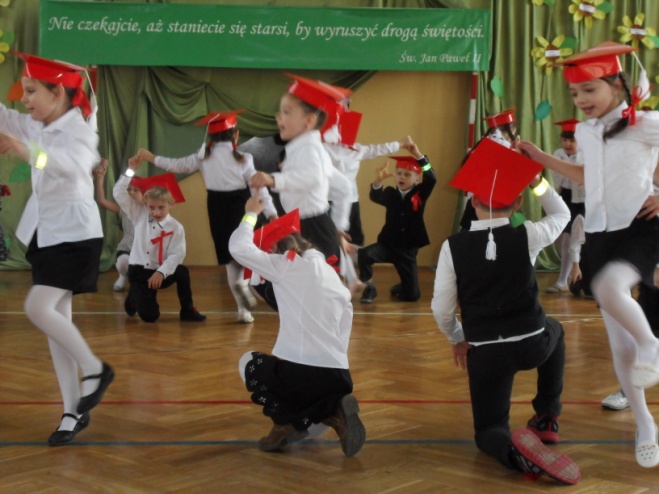 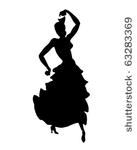 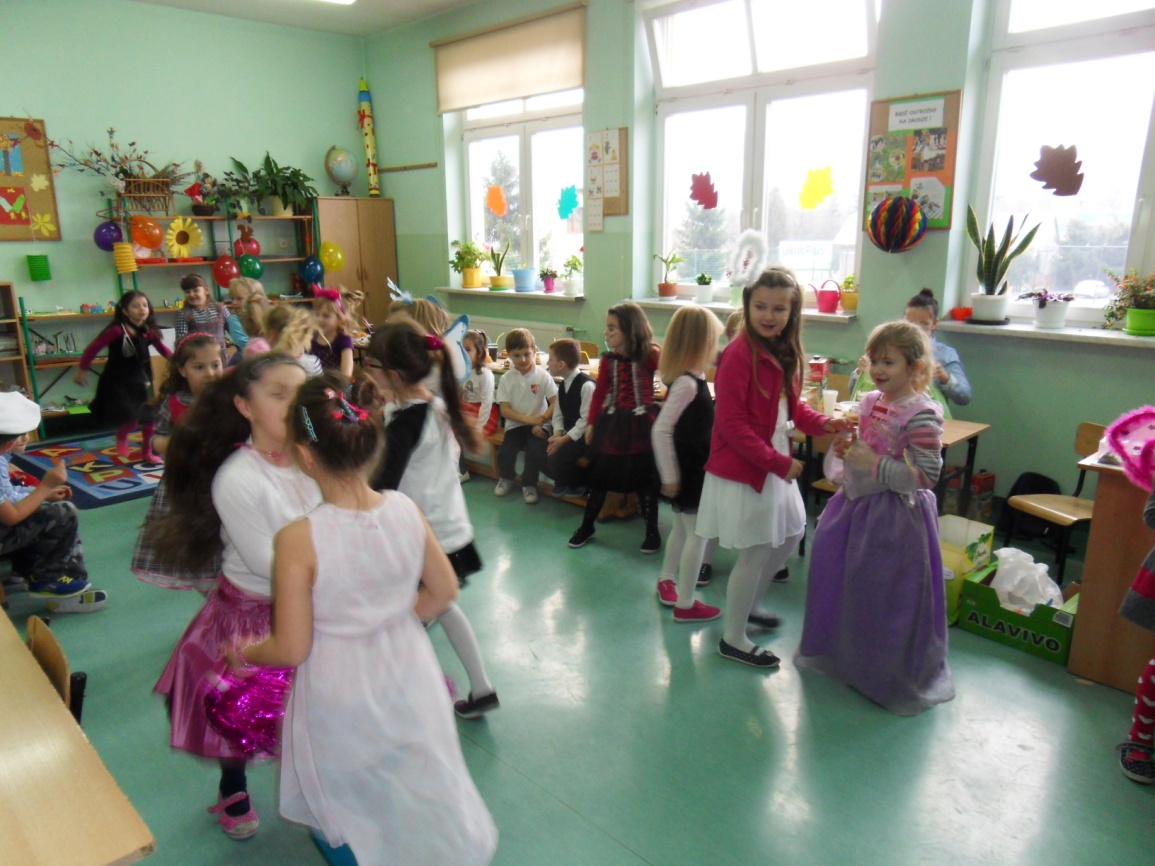 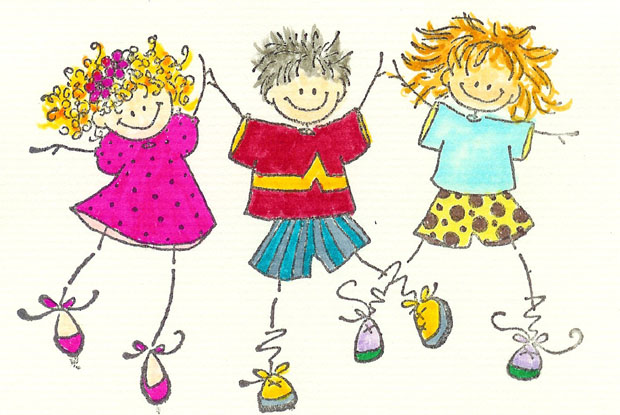 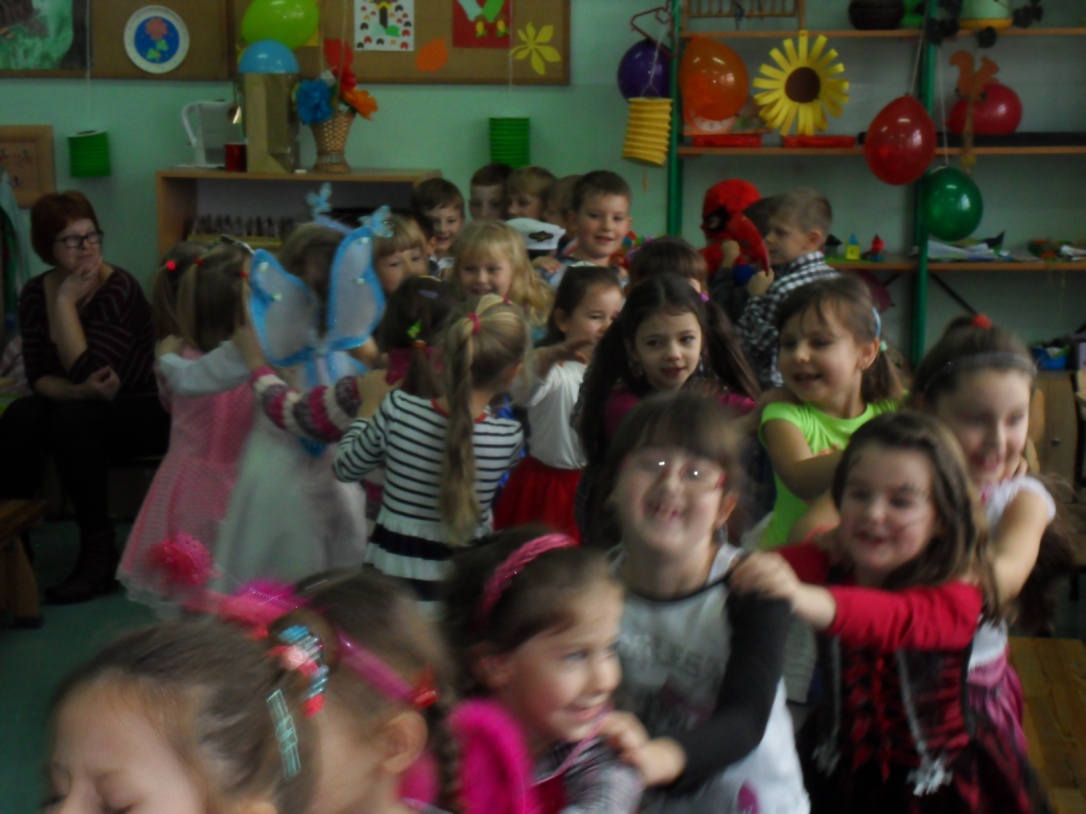 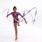 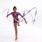 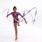 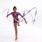 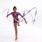 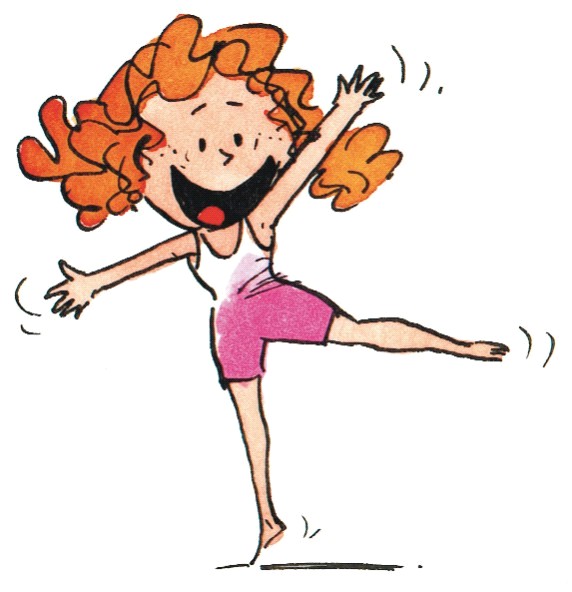 PIŁKARZ
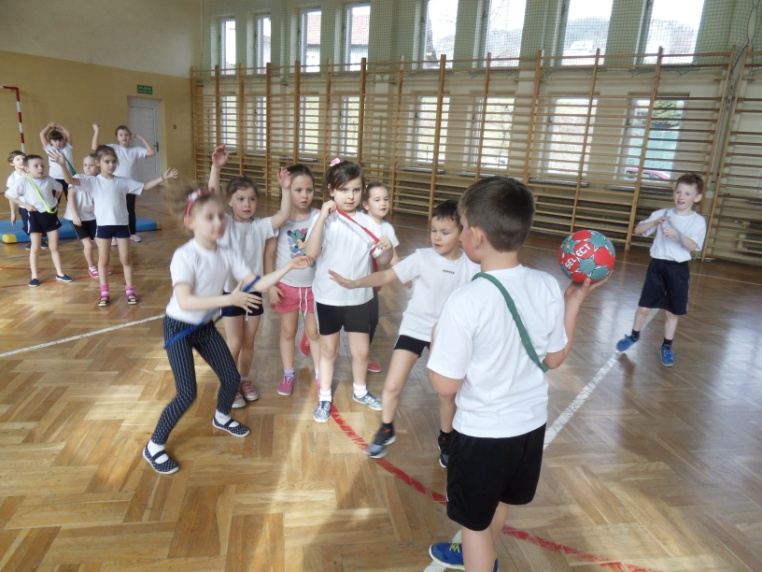 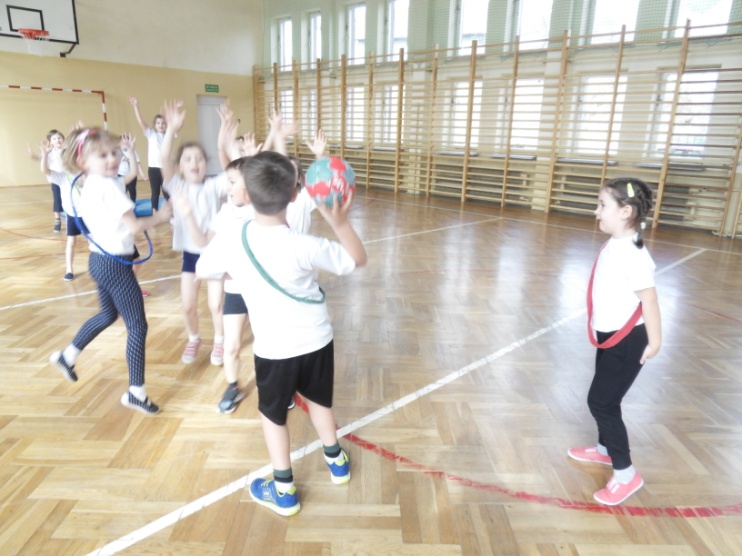 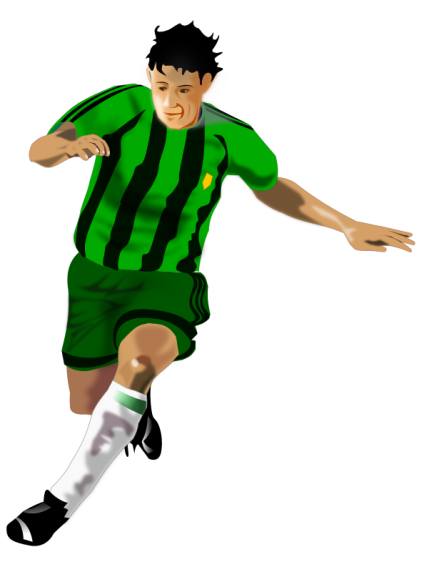 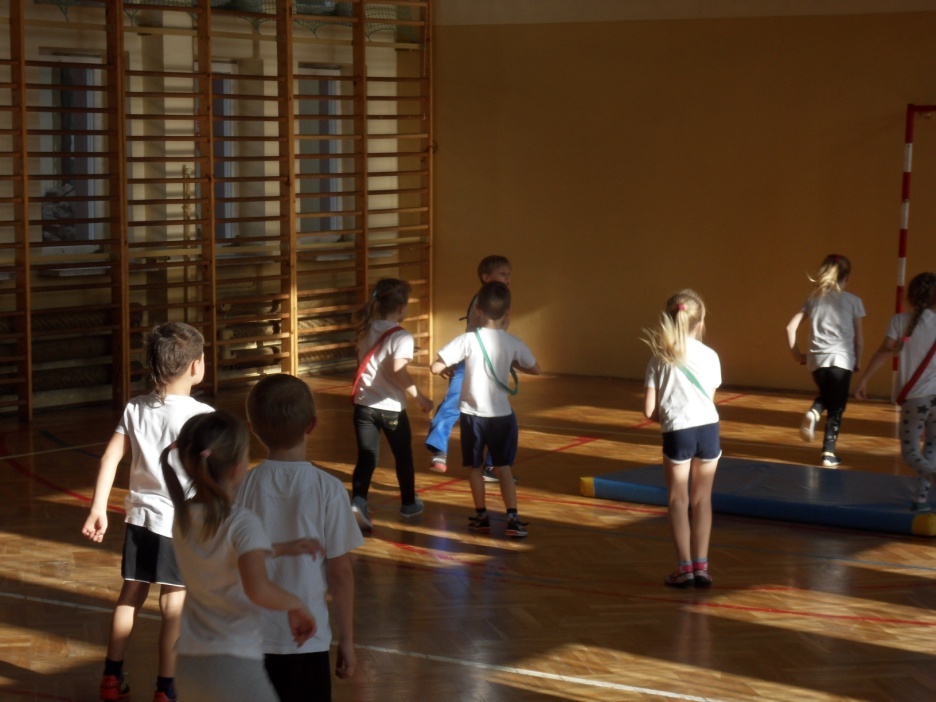 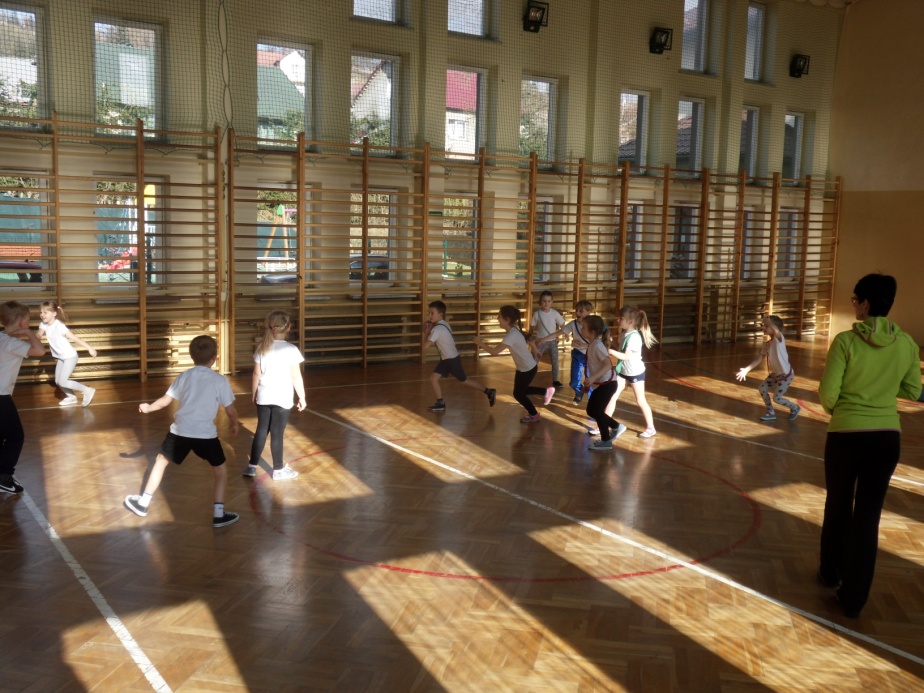 PIŁKARZ , LEKKOATLETA
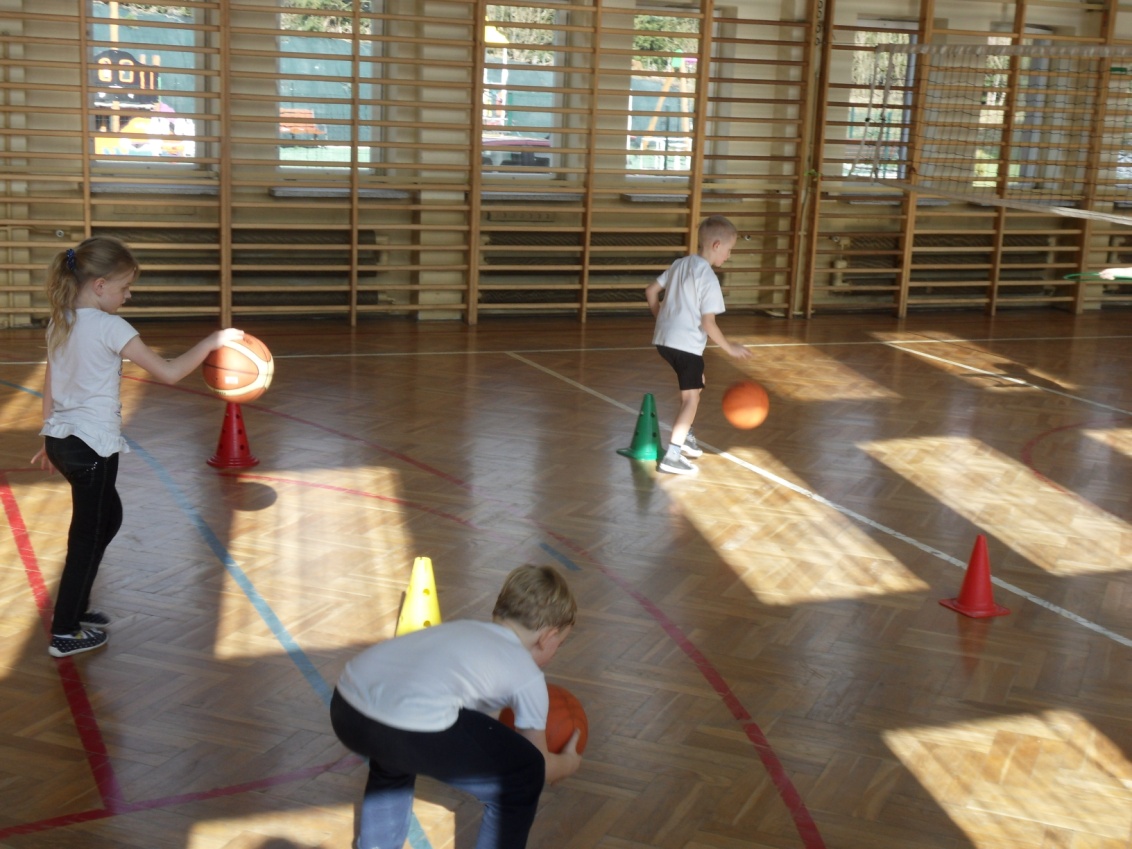 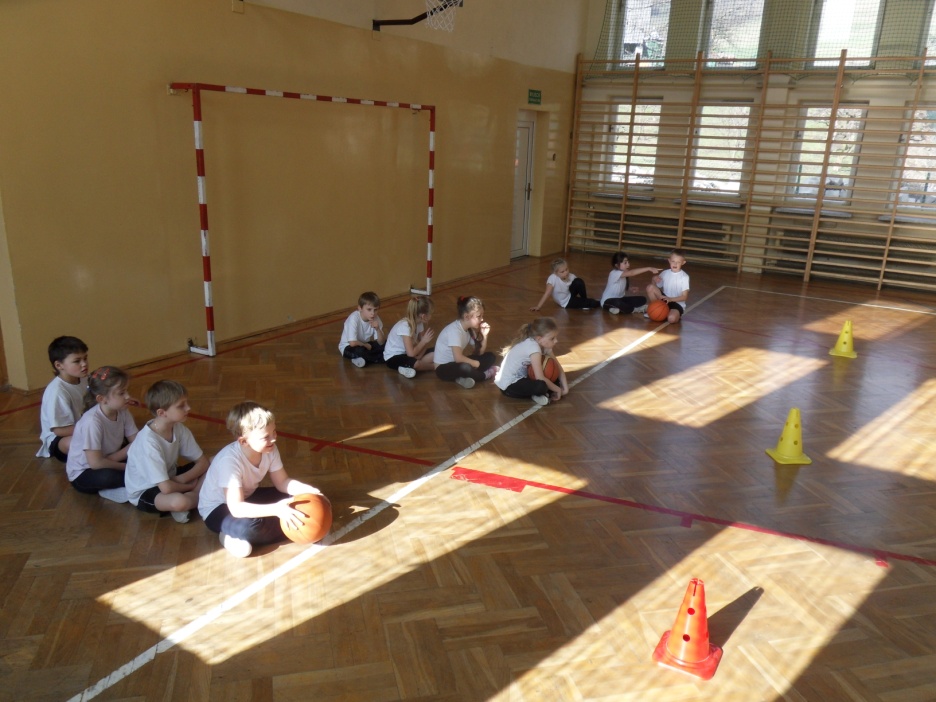 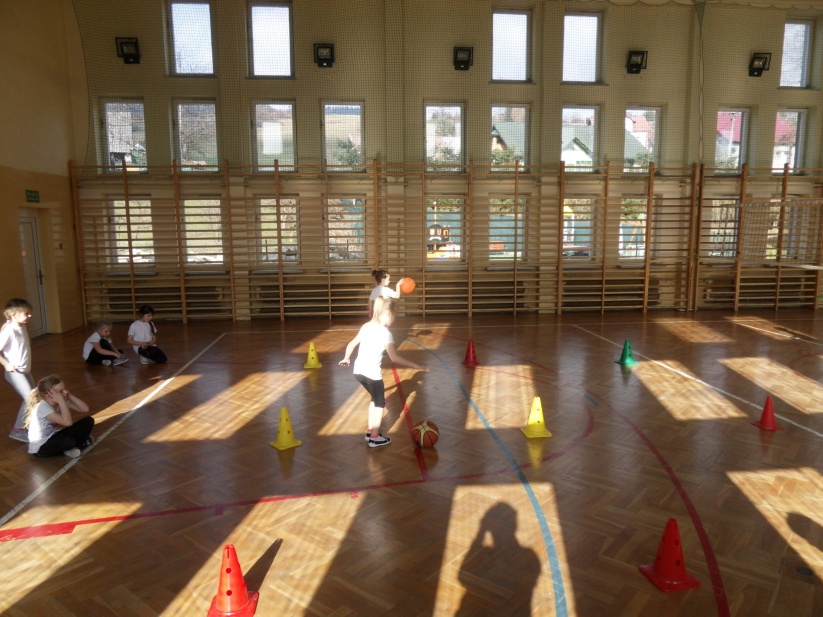 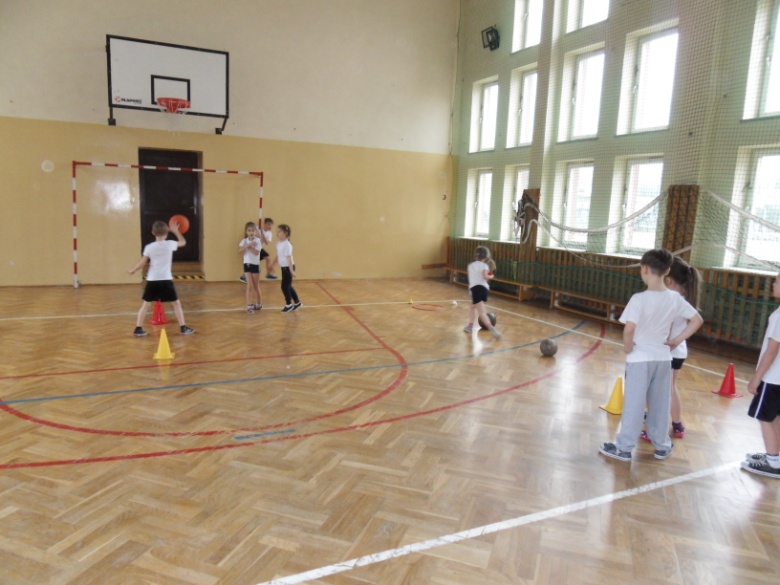 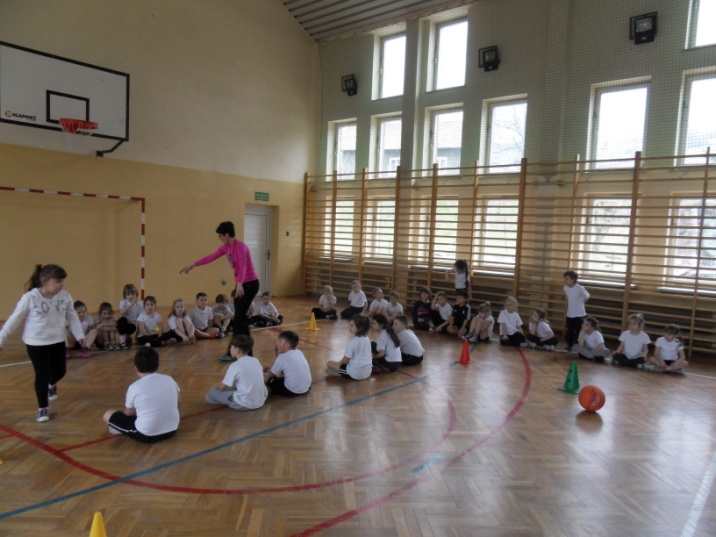 PIŁKARZ , LEKKOATLETA
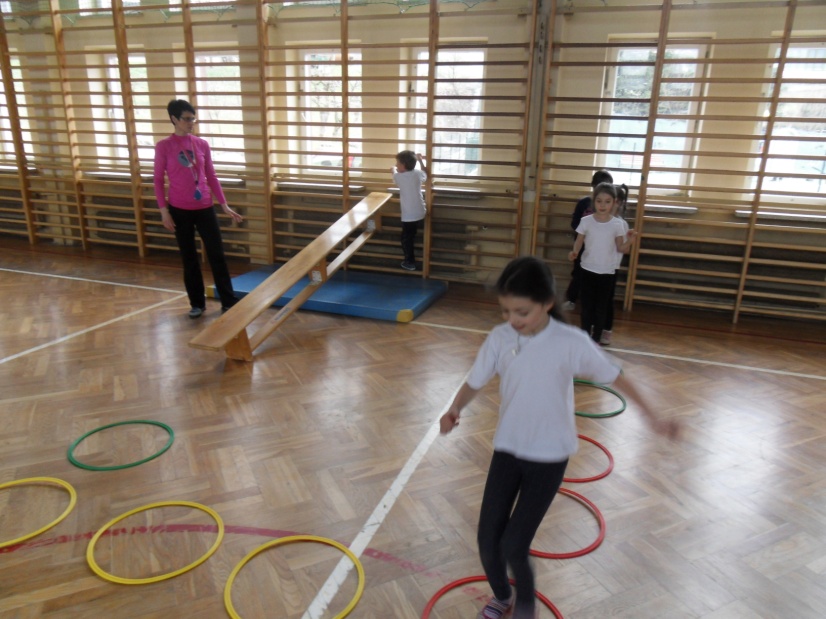 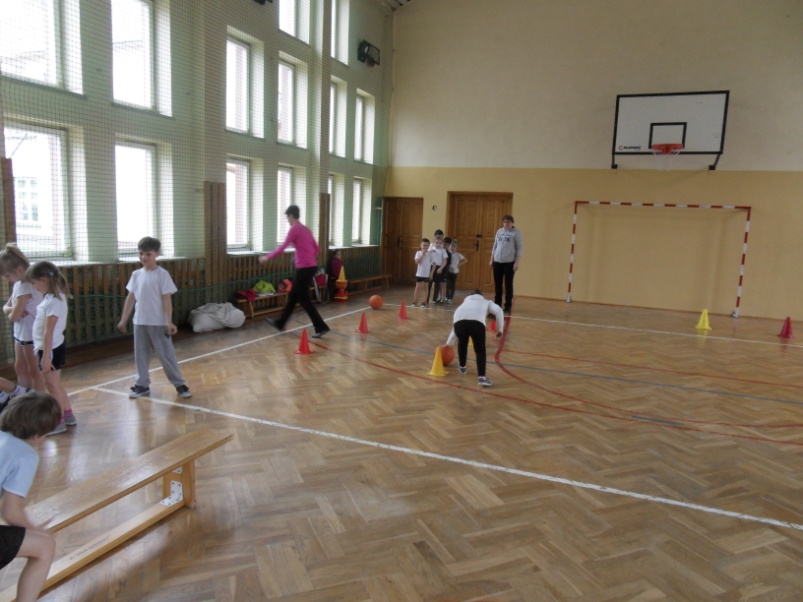 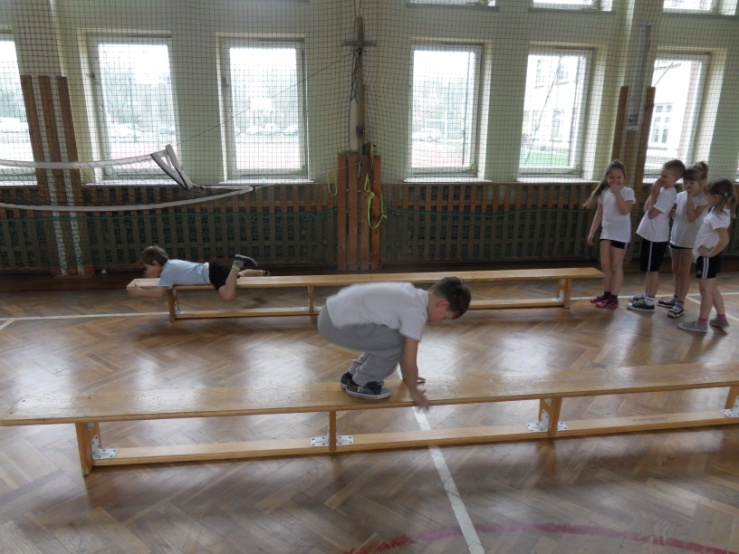 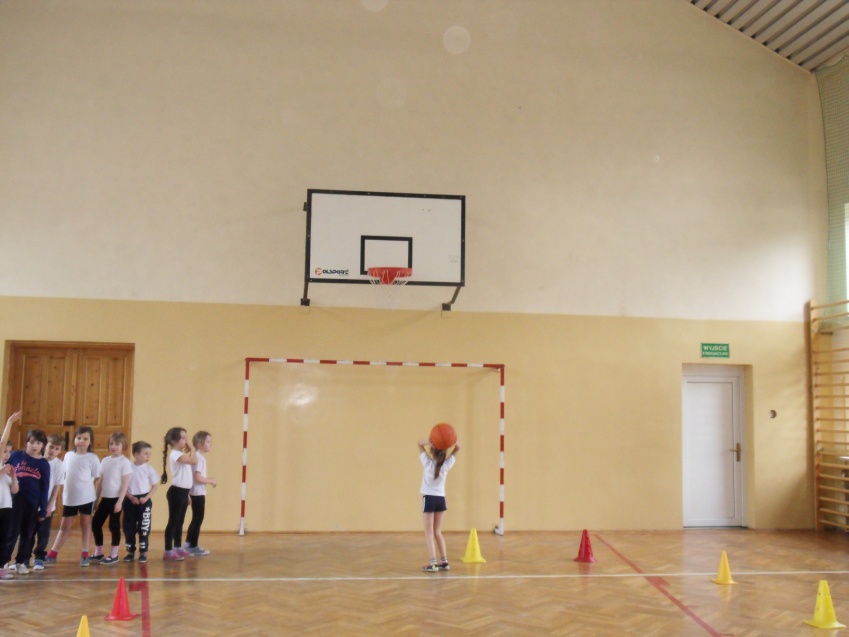 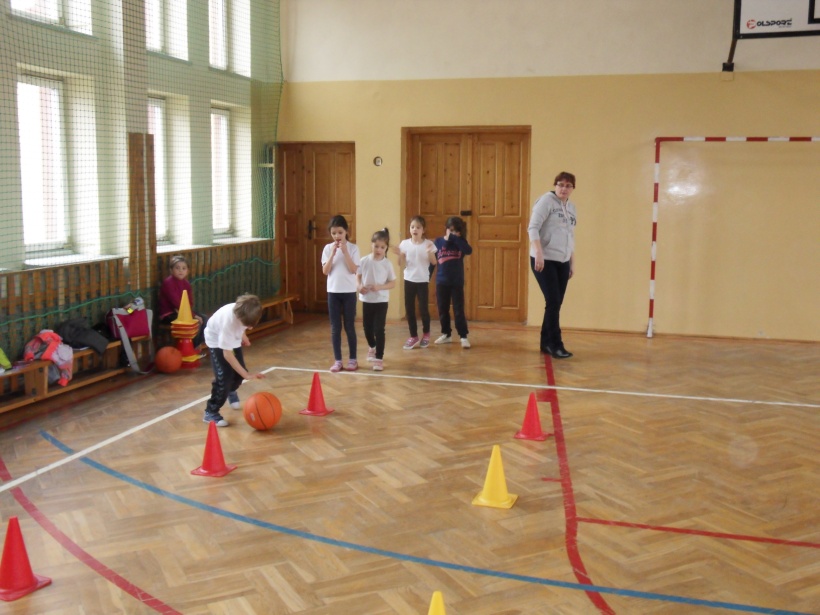 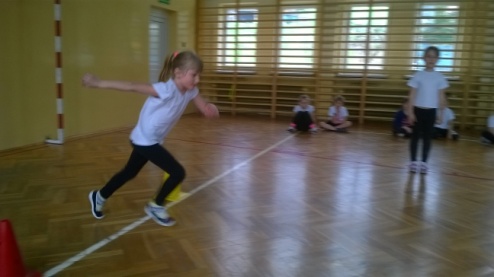 Sport to po prostu świetna zabawa. Radość ruchu, satysfakcja, gdy uda się strzelić gola, prześcignąć kolegów podczas biegów, czy na rowerze. Jak przyjemnie jest móc samemu popedałować na wycieczkę, zjechać na nartach z góry, pięknie zatańczyć, przepłynąć basen! Można  szaleć, sprawiać sobie przyjemność i jeszcze cię za to chwalą…
Uprawiając sport dziecko ma szansę przekonać się, że wysiłek się opłaca.
Dziecko ma mnóstwo energii i coś z nią musi zrobić.
Uprawianie sportu daje ogrom radości, poczucie spełnienia, uczy też wytrwałości w dążeniu do celu, pokonywania własnej słabości i wiary w siebie. To także świetna lekcja zdrowej rywalizacji                         i współpracy w zespole. Umiejętności przegrywania                                                       i wygrywania z szacunkiem wobec pokonanych.                                                         To chyba dość powodów, by zachęcać do niego dzieci.
Program „Mały Mistrz” pomaga w zdobywaniu nowych umiejętności ruchowych , podnoszeniu sprawności fizycznej, kształtowaniu odpowiednich nawyków i postaw, w tym zwłaszcza dotyczących zdrowego stylu życia.
DZIĘKUJEMY !
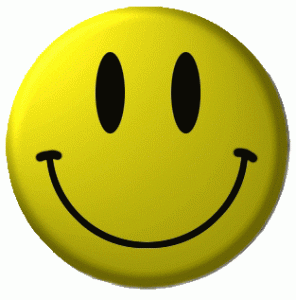